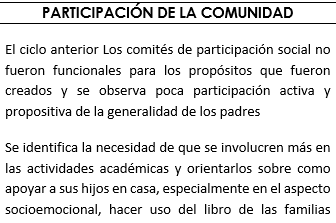 SE IDENTIFICÓ LA NECESIDAD A INICIO DE CICLO
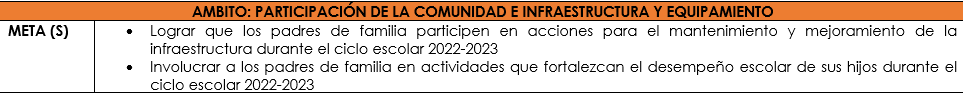 LA SEGUNDA META ES LA QUE HACE REFERENCIA A LA ATENCIÓN A LA PROBLETICA
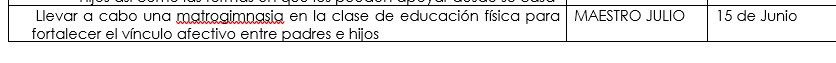 ACCION PROYECTADA PARA ATENDER EL PROBLEMA Y CUMPLIR LA META